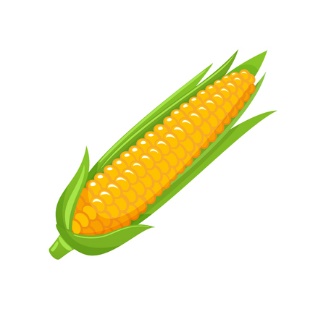 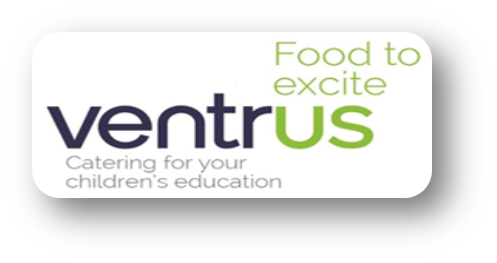 LUNCH MENU – WEEK 1
4th & 25th Nov - 16th Dec 2024 – 20th Jan - 10th Feb - 10th & 31st Mar 2025
Wholemeal Bread, Salad Bar, Fruit, Low Fat Yoghurts, Milk and Water available daily.  All Special Diets catered for.
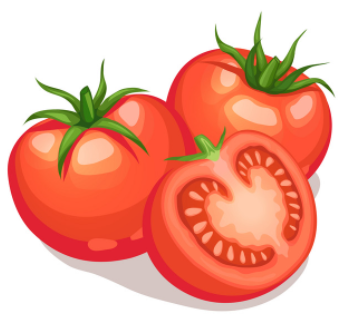 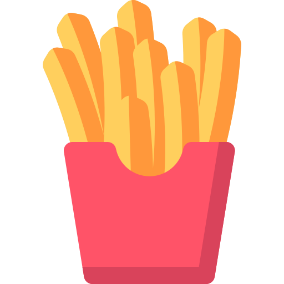 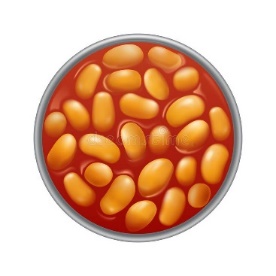 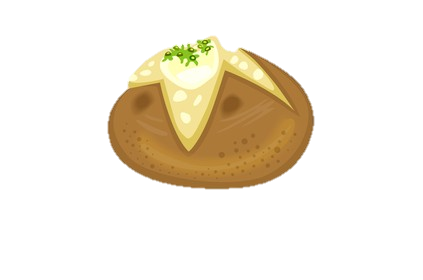 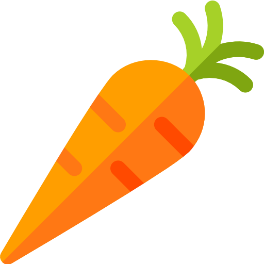 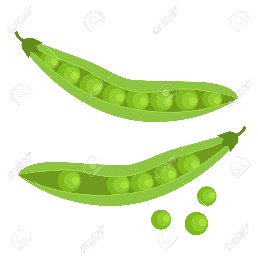 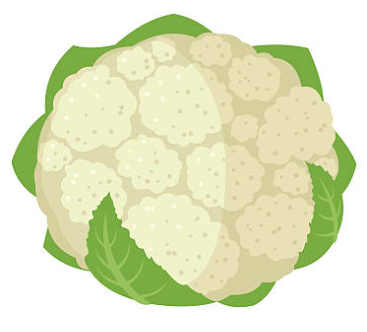 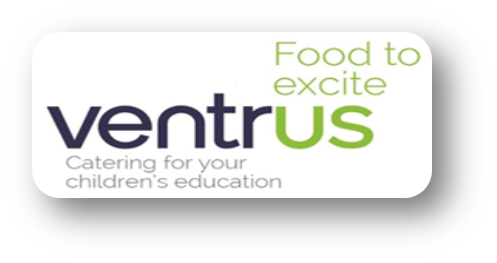 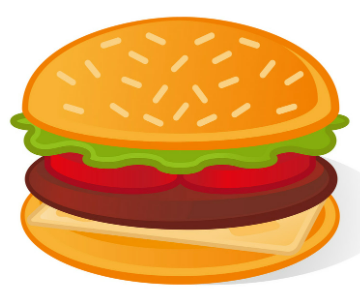 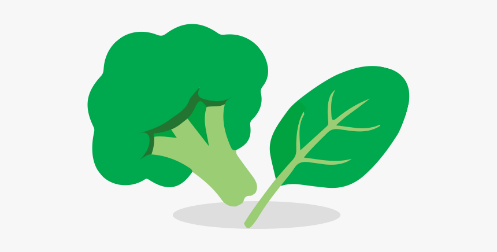 LUNCH MENU – WEEK 2
11th Nov – 2nd Dec 2024 – 6th & 27th Jan – 24th Feb – 17th Mar 2025
Wholemeal Bread, Salad Bar, Fruit, Low Fat Yoghurts, Milk and Water available daily.  All Special Diets catered for.
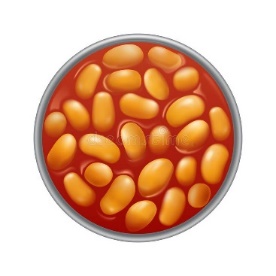 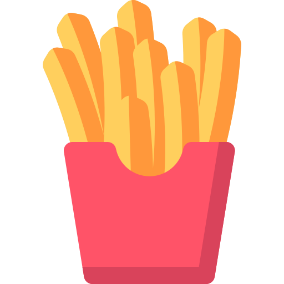 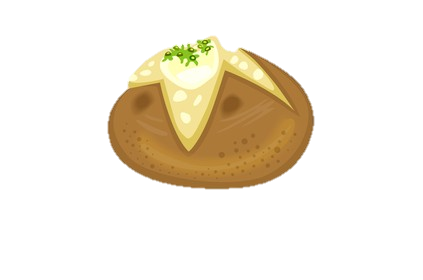 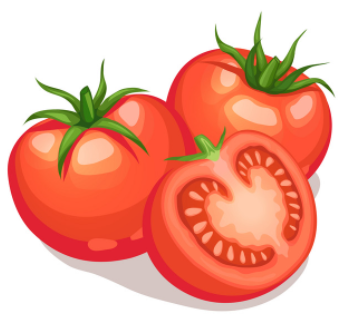 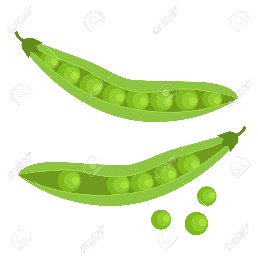 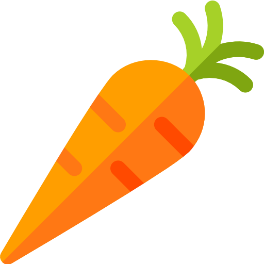 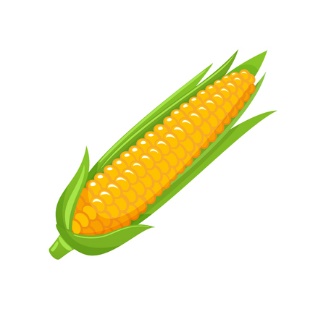 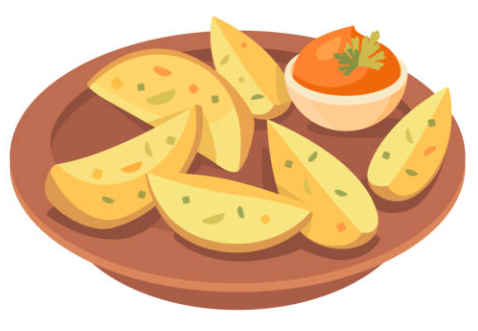 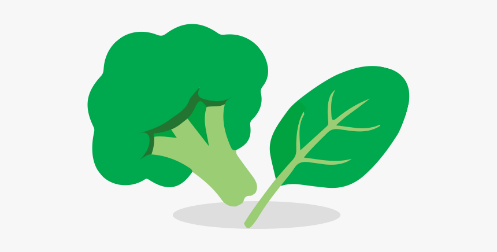 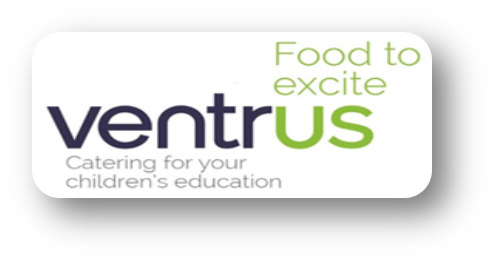 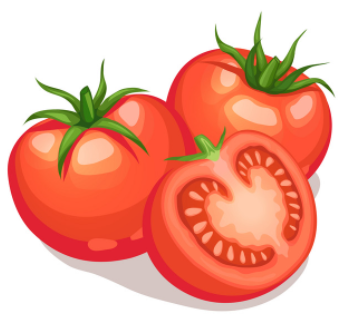 LUNCH MENU – WEEK 3
18th Nov – 9th Dec 2024 – 13th Jan – 3rd Feb – 3rd & 24th Mar 2025
Wholemeal Bread, Salad Bar, Fruit, Low Fat Yoghurts, Milk and Water available daily.  All Special Diets catered for.
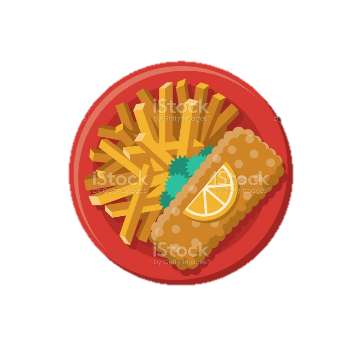 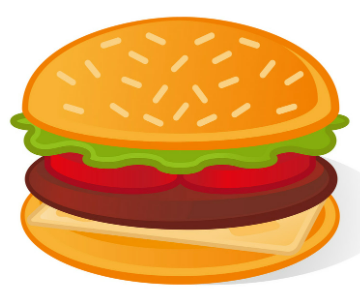 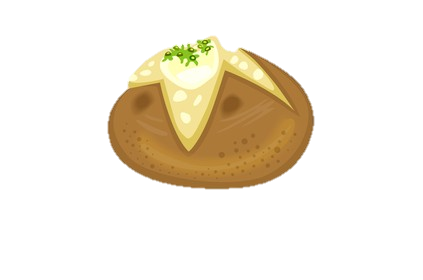 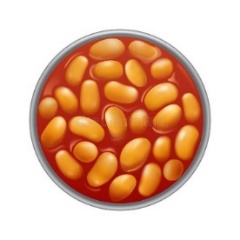 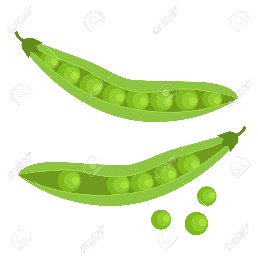 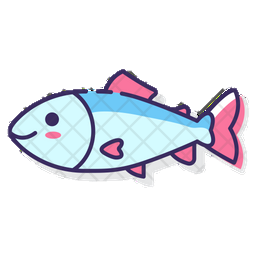 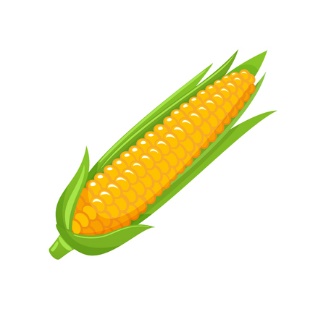 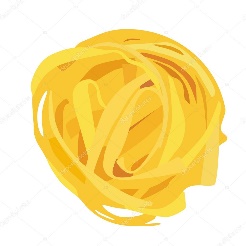